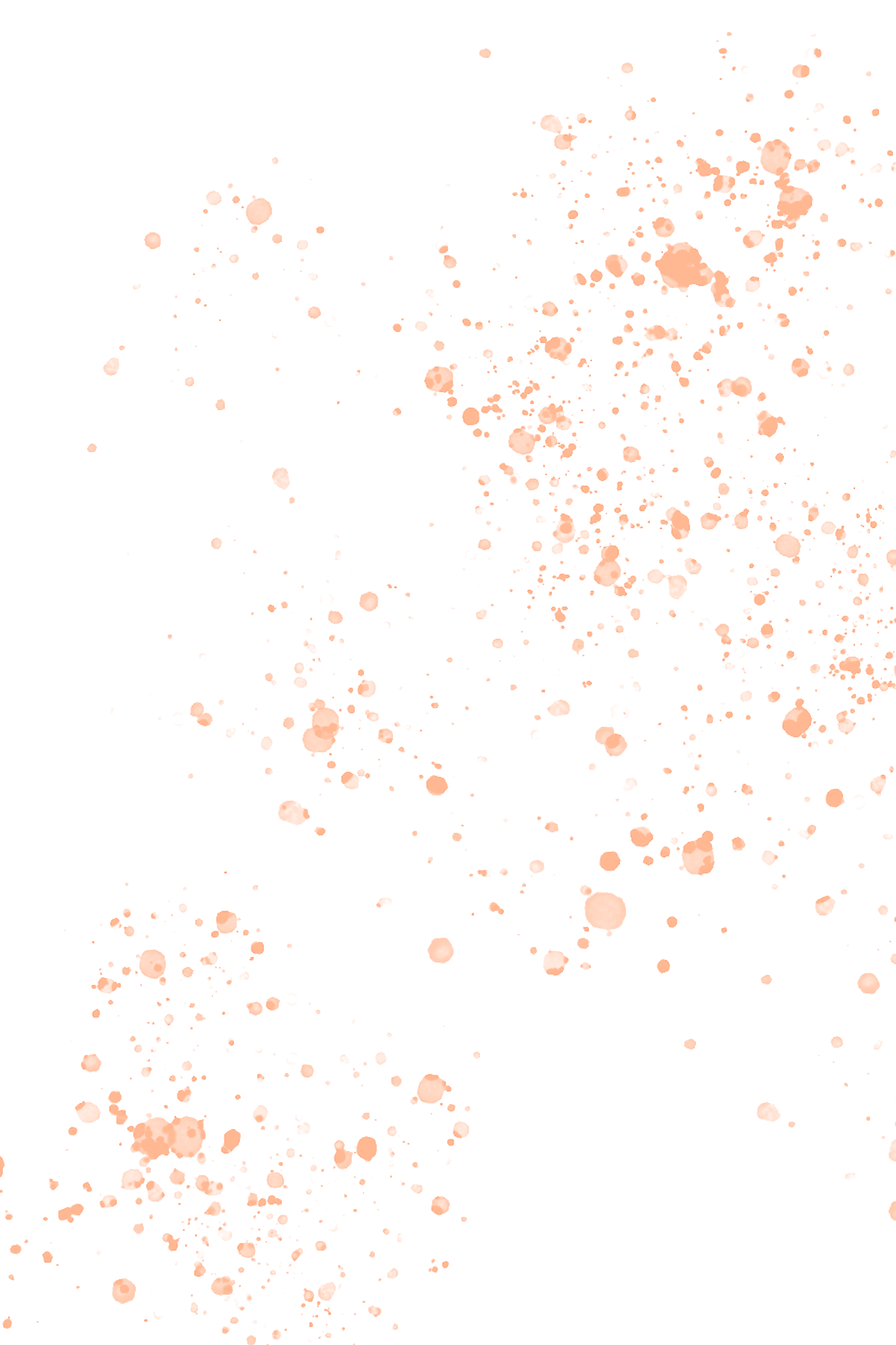 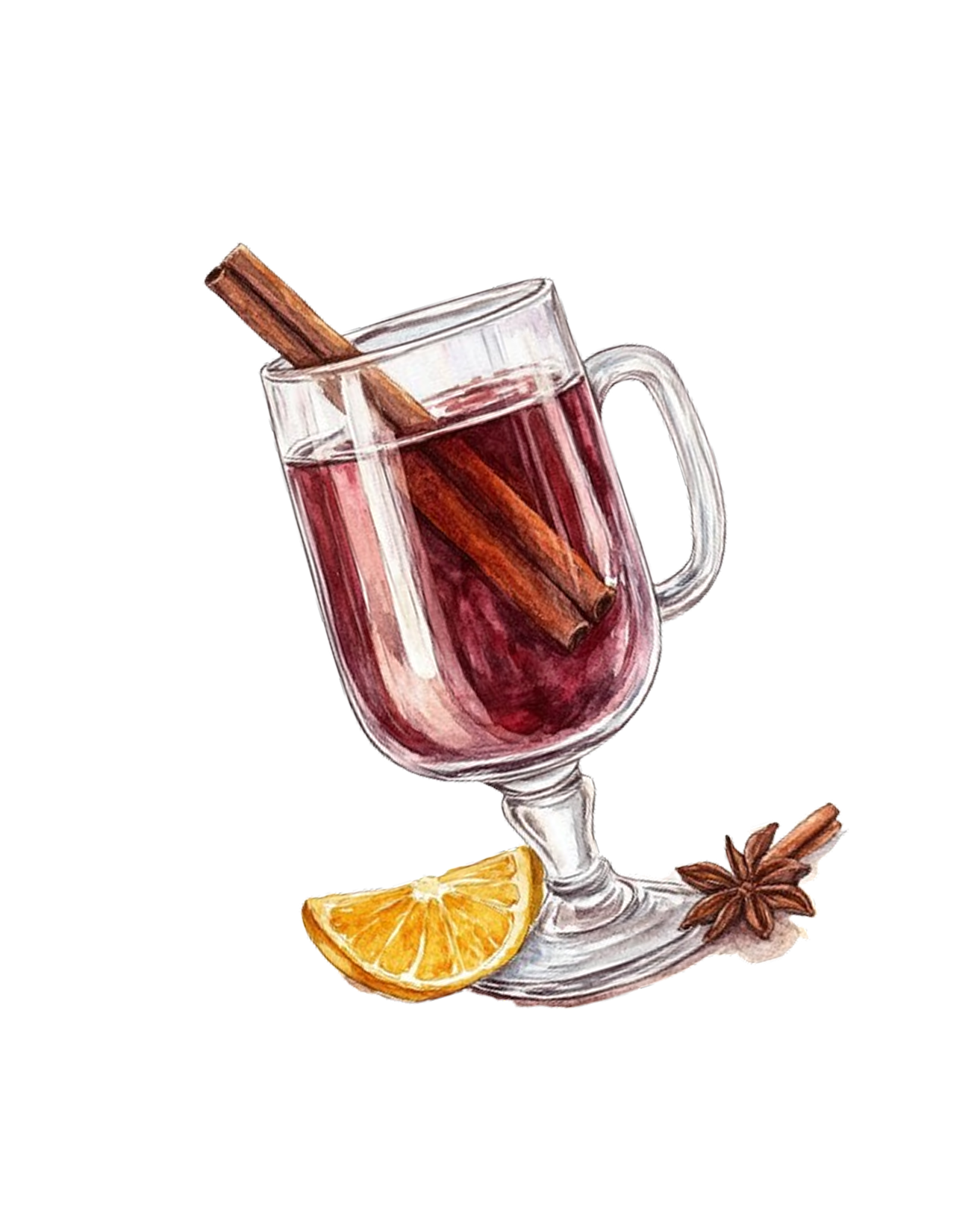 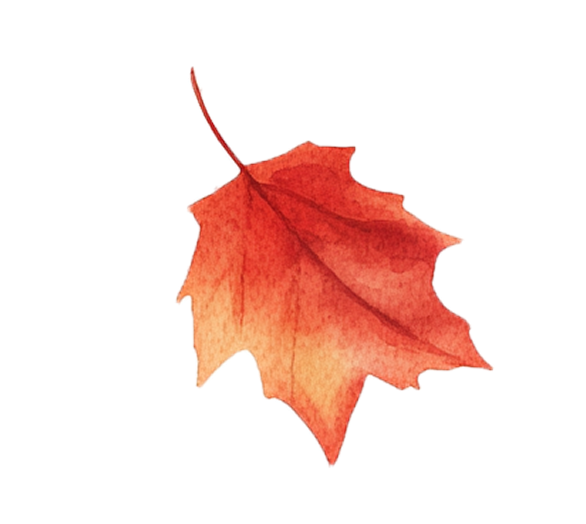 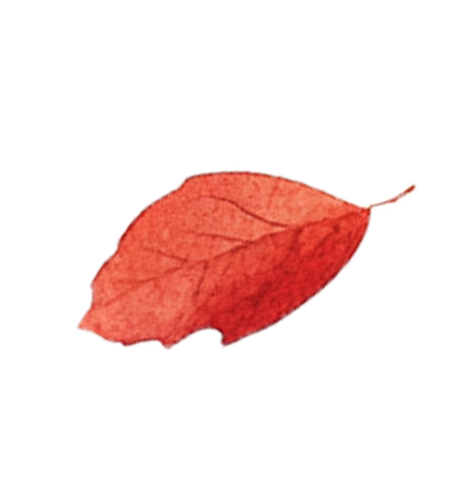 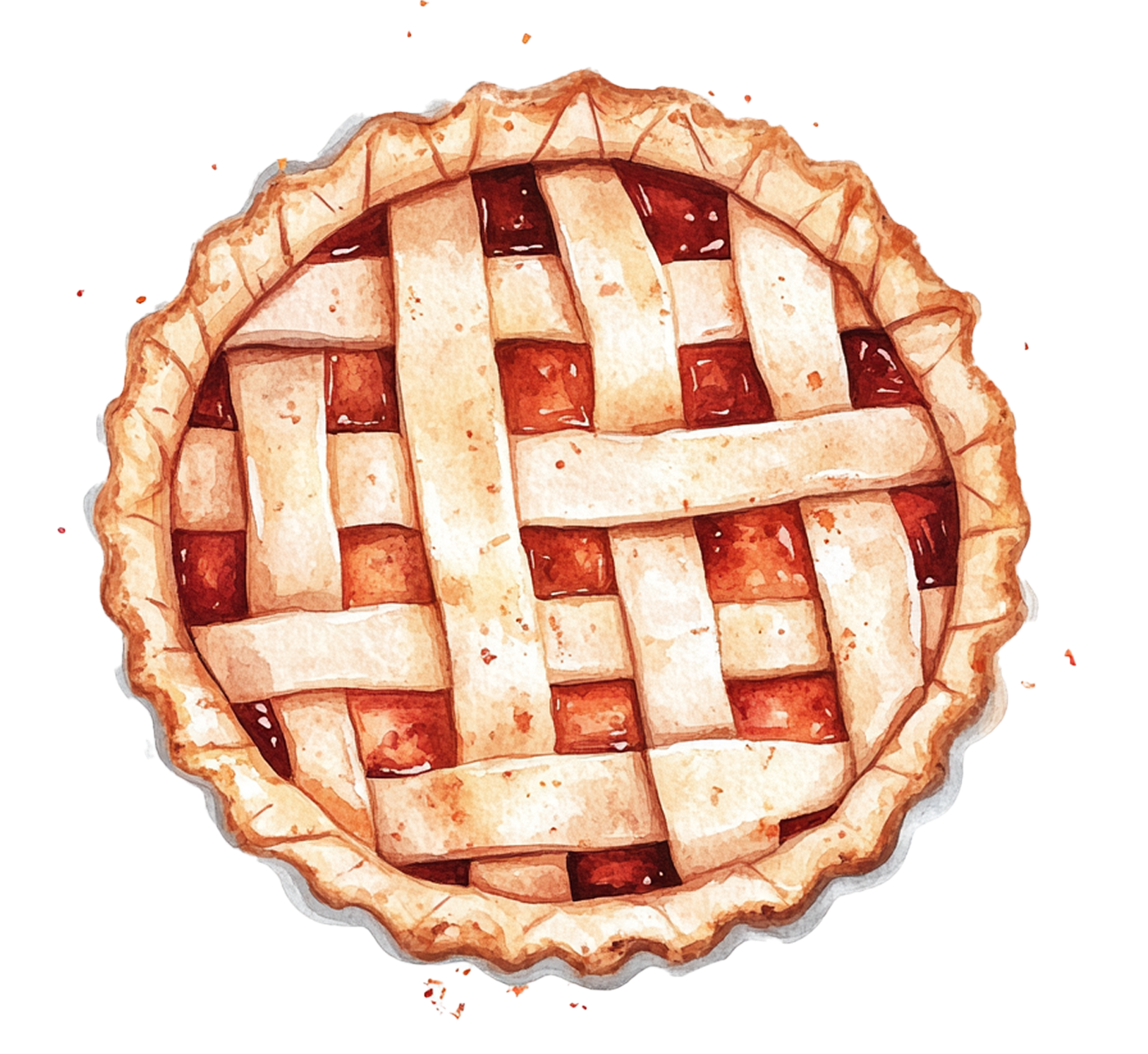 Friends
PLEASE JOIN US FOR A
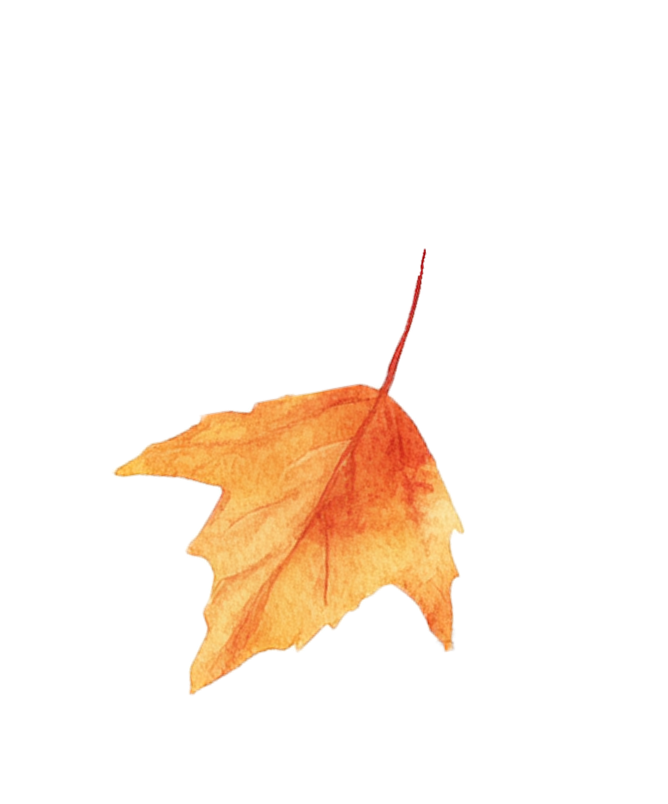 giving
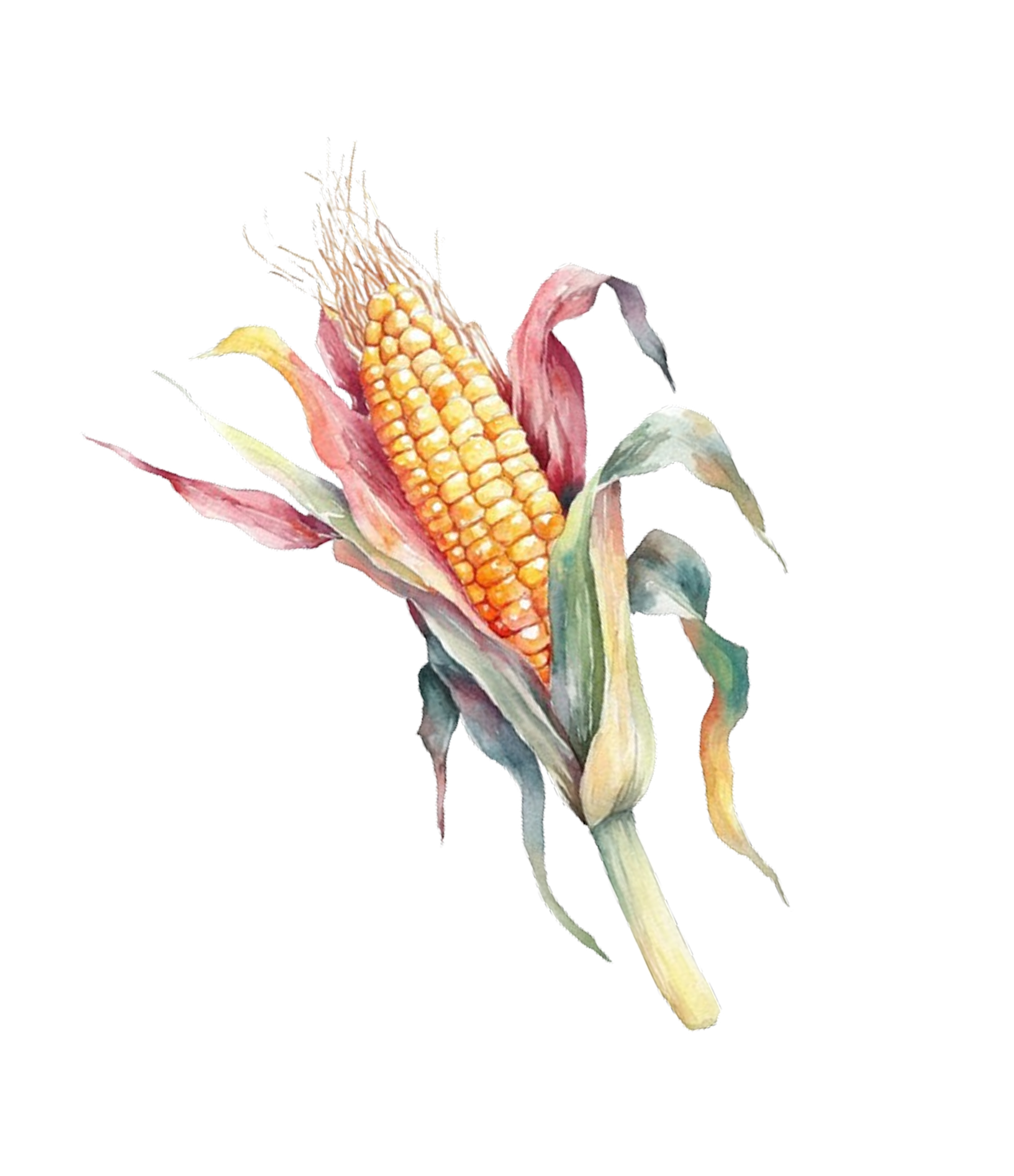 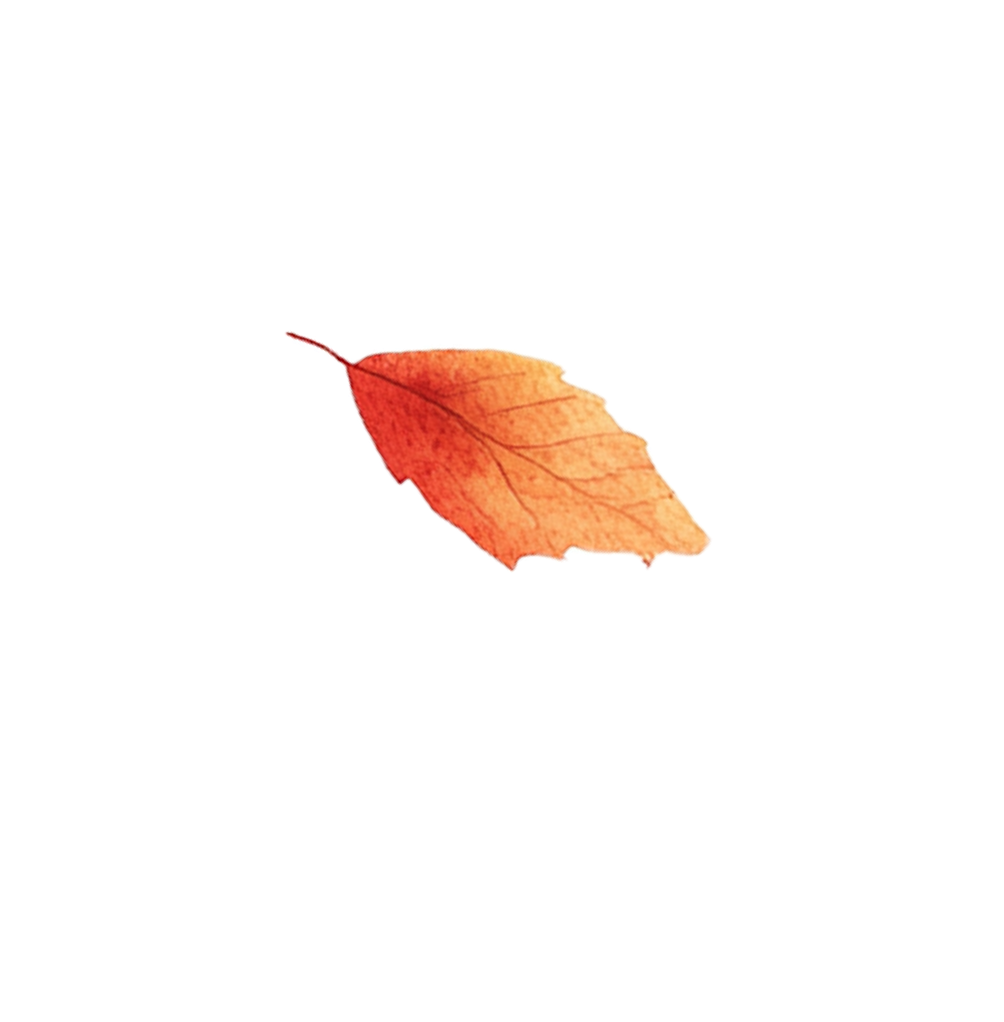 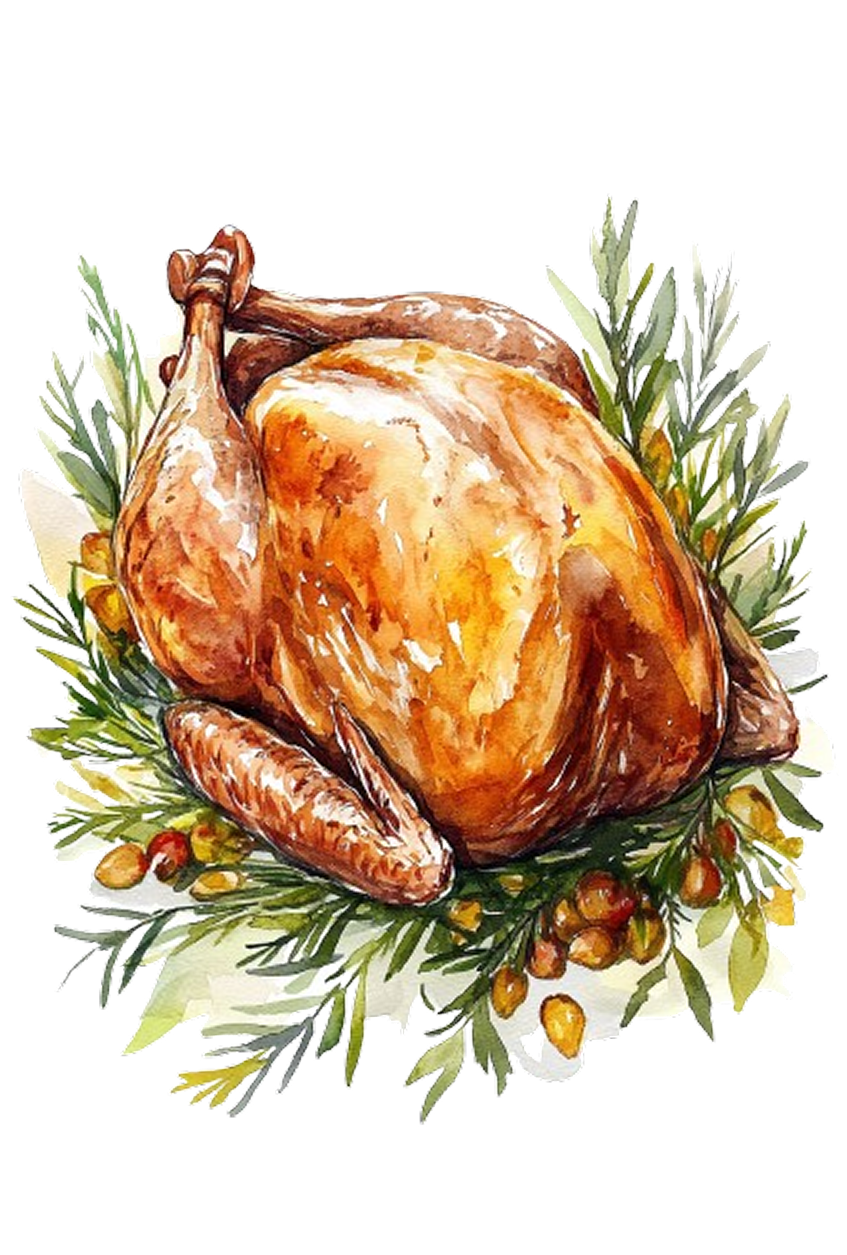 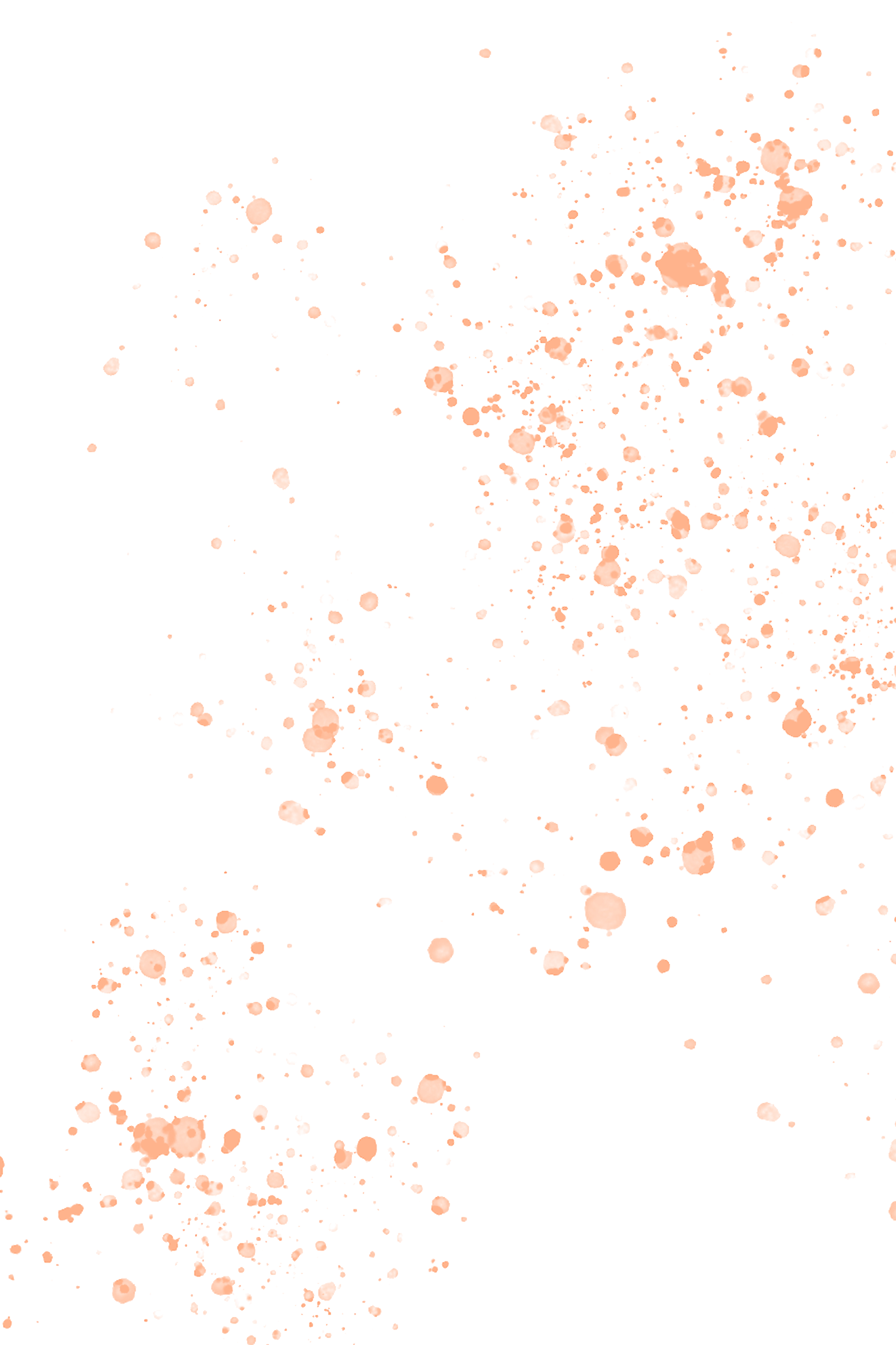 LET’S GATHER, FEAST, 
AND GIVE THANKS — TOGETHER.
15
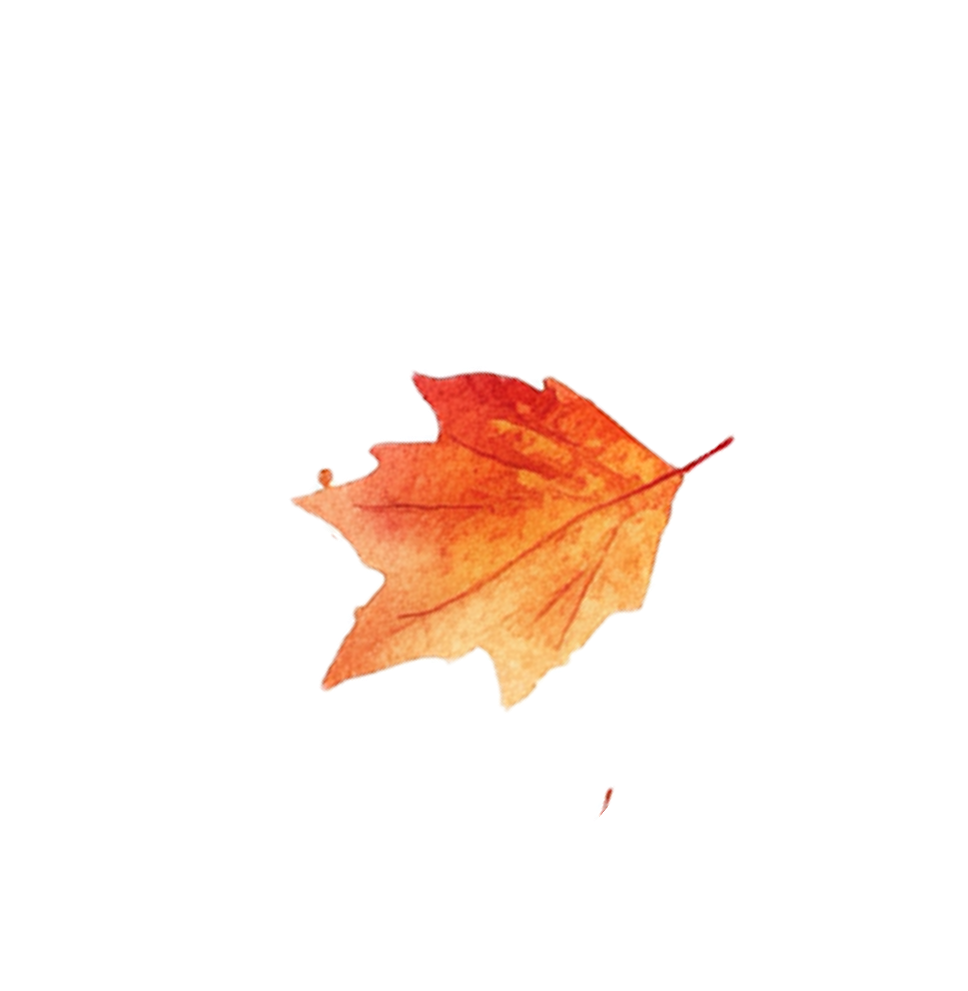 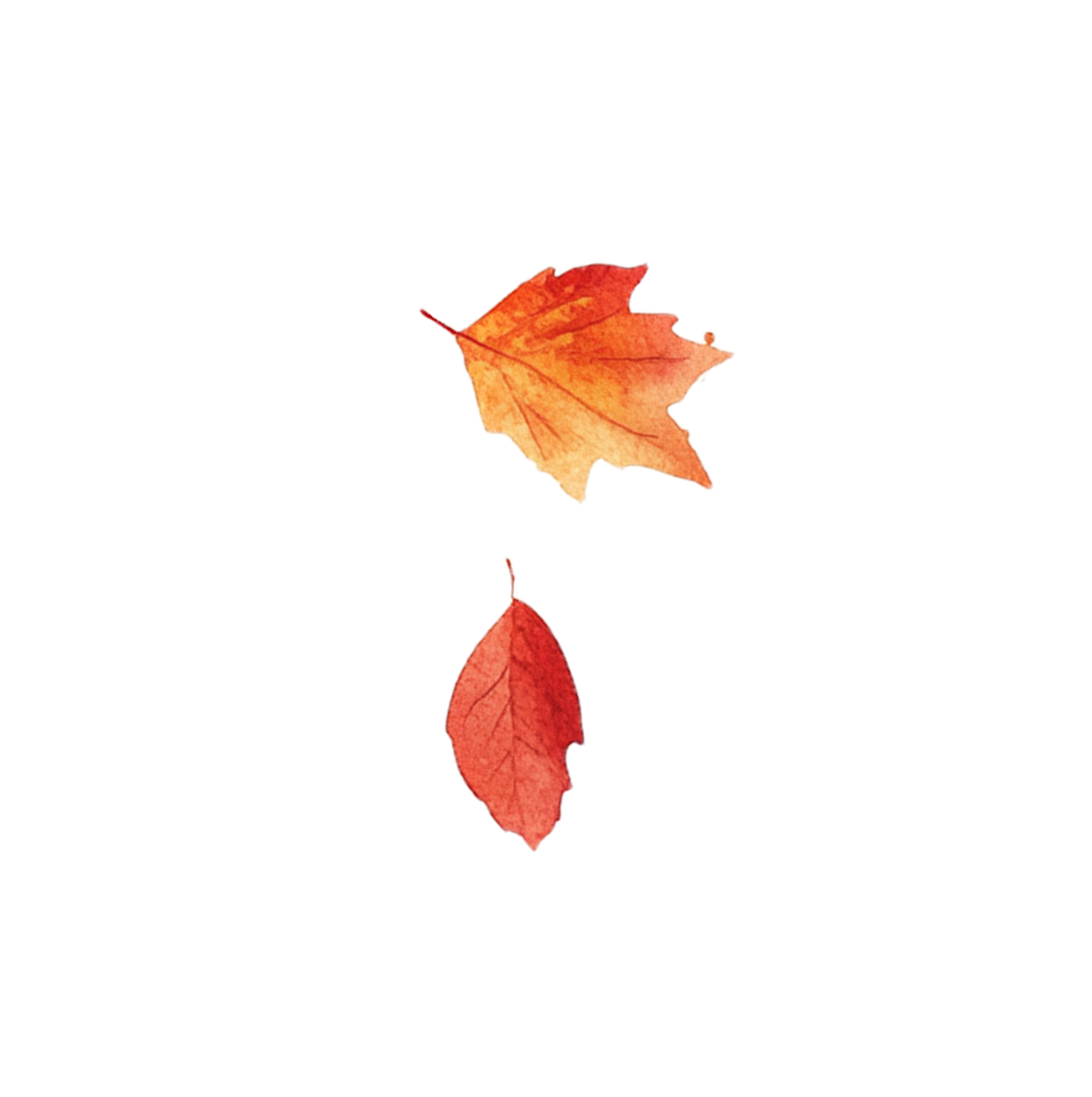 SATURDAY
7 PM - 10 PM
NOVEMBER, 2025
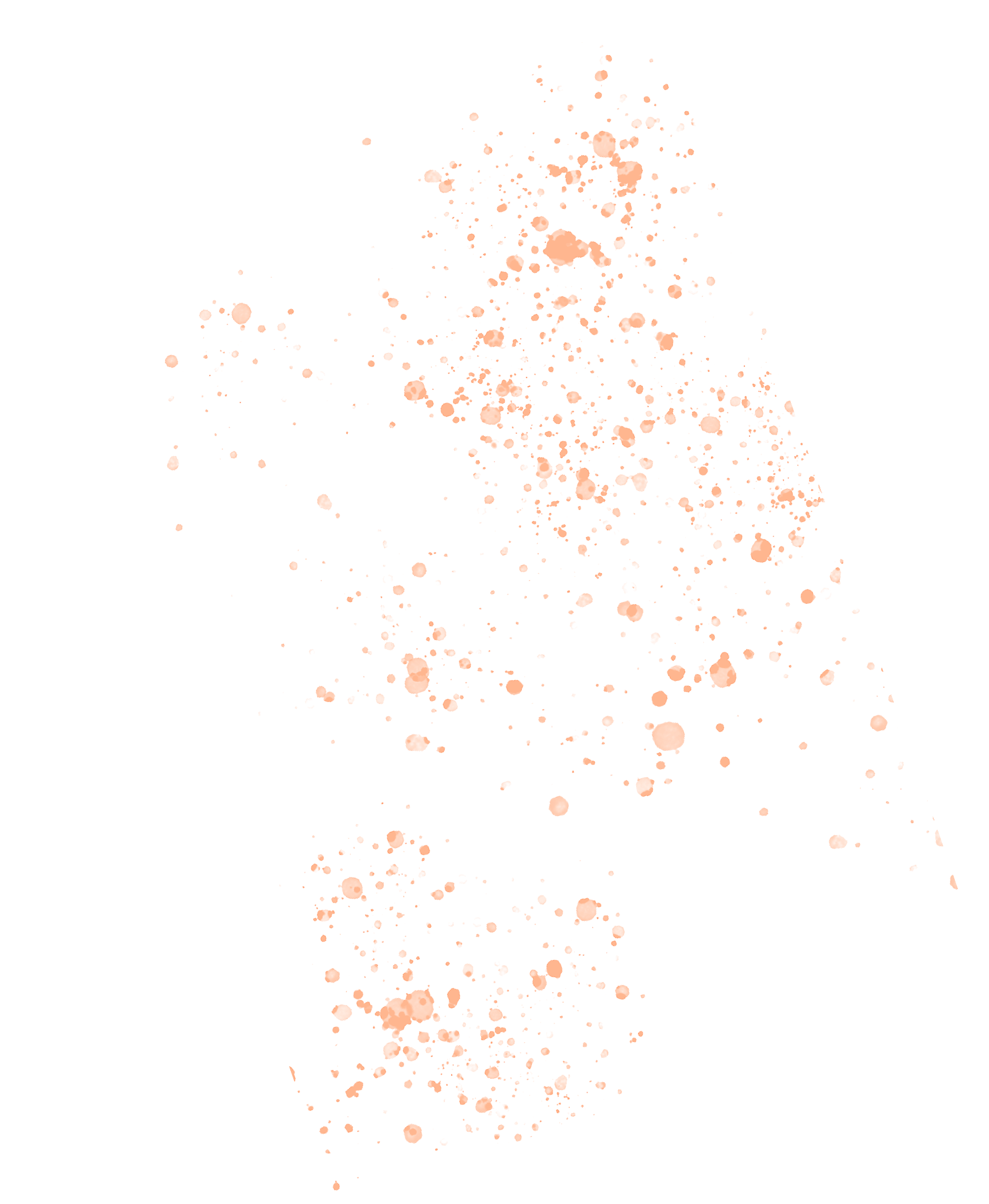 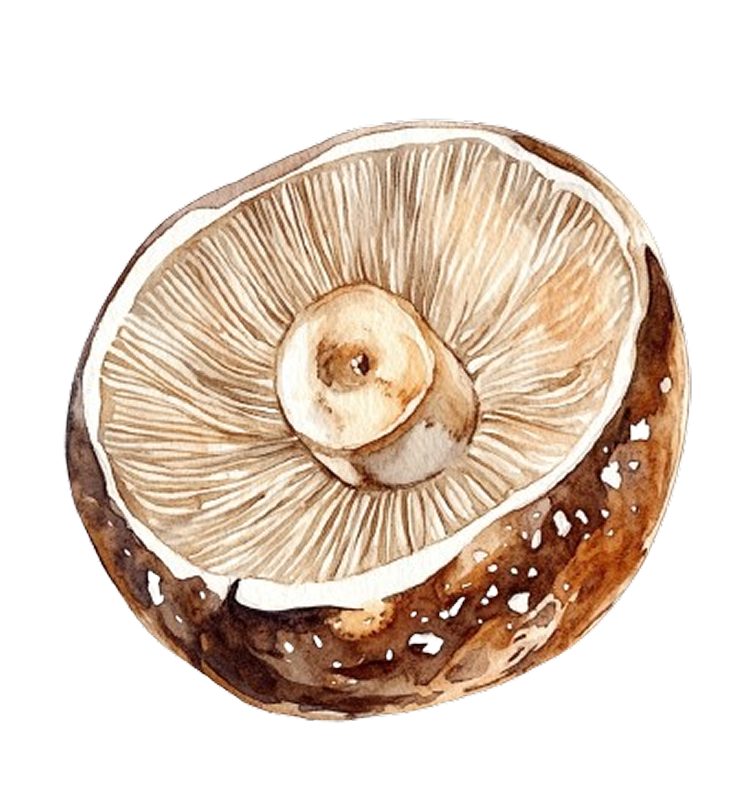 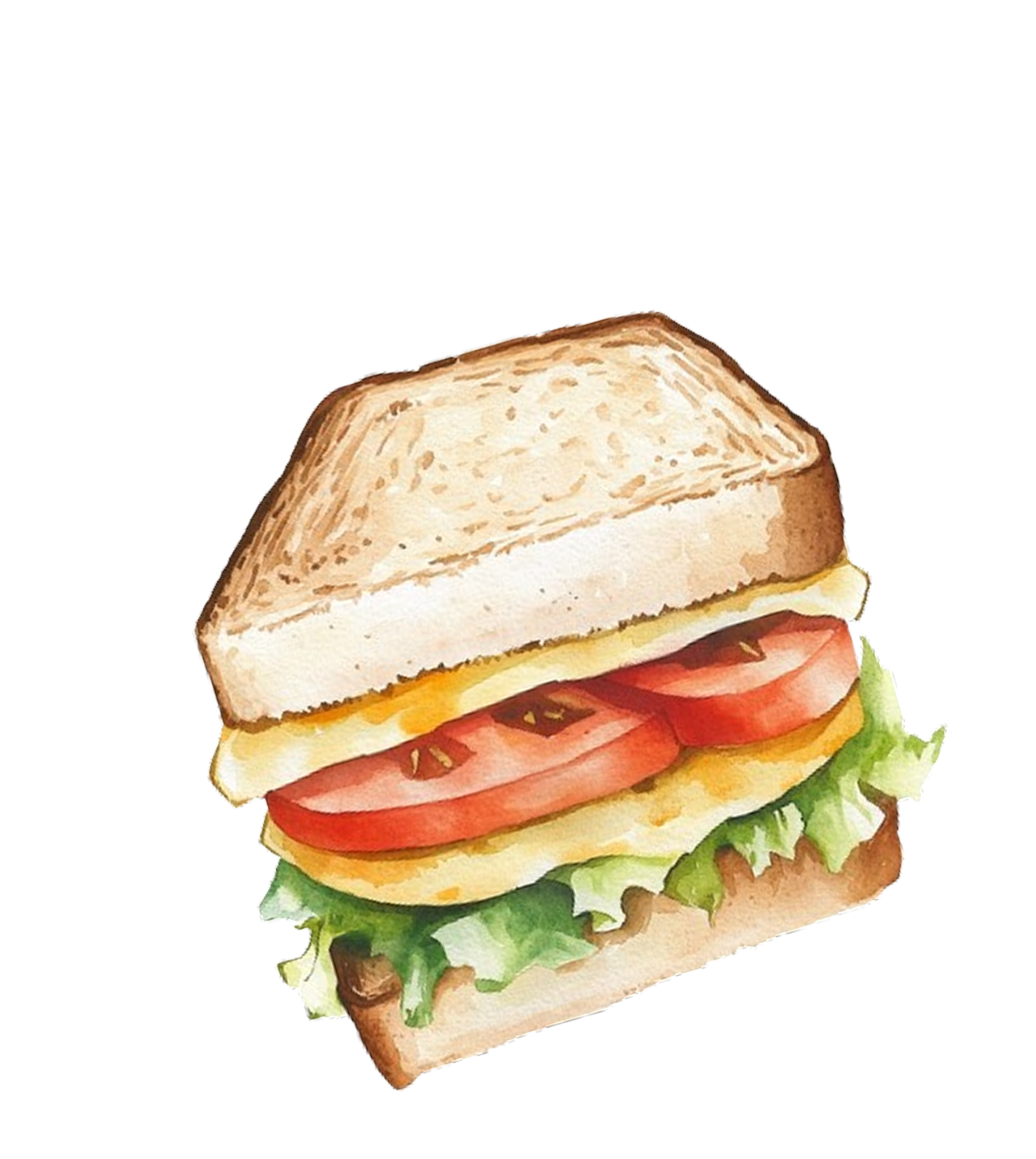 ANNA’S RESIDENCE
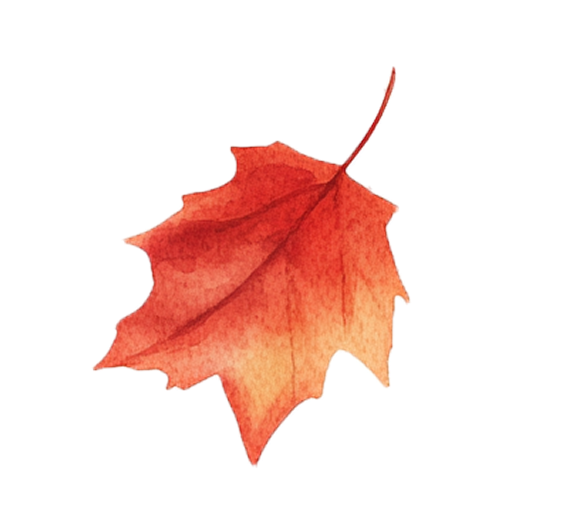 123 MANSFIELD AVE,
LOS ANGELES, CA 90001
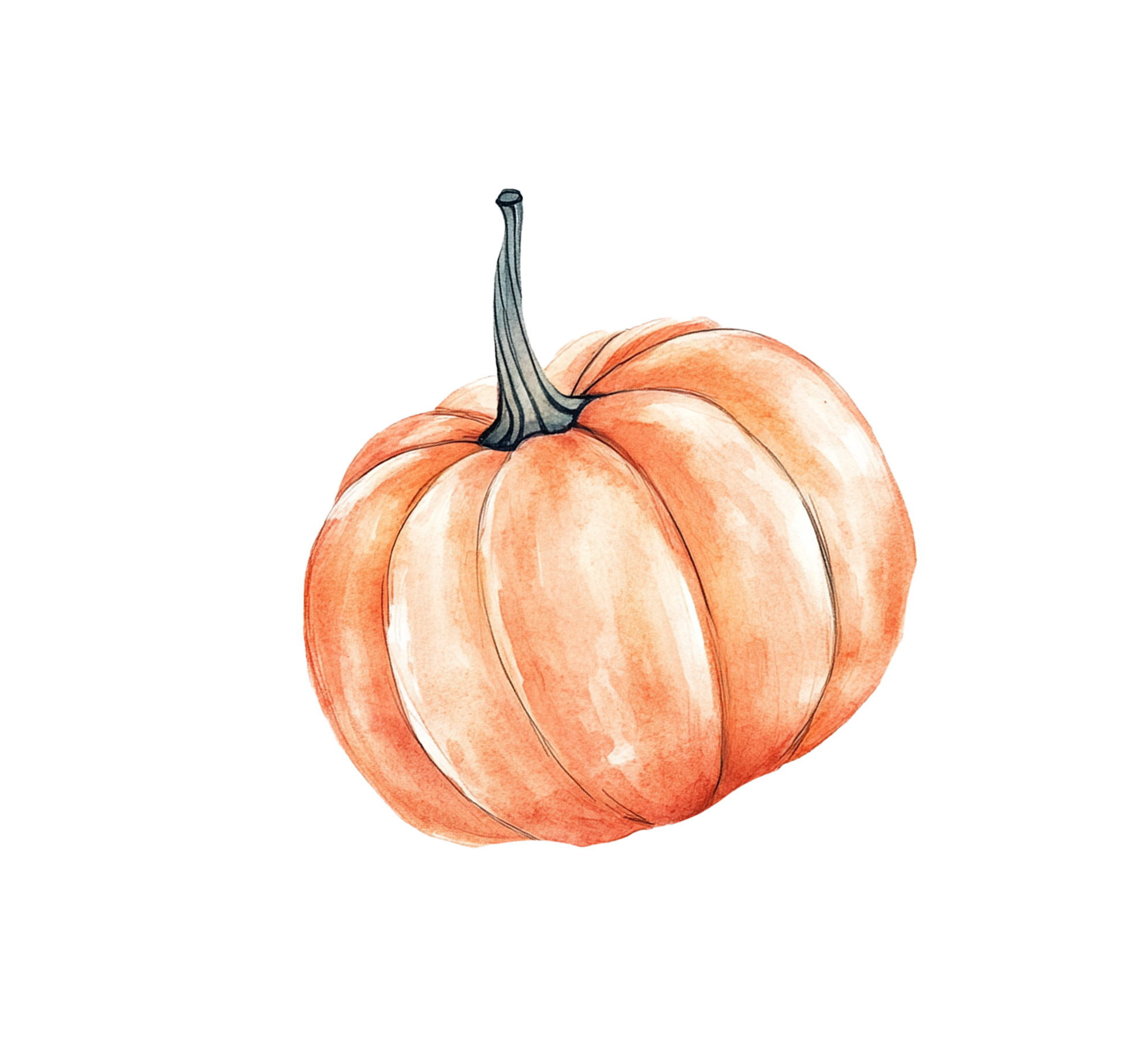 RVSP +1 1234567890
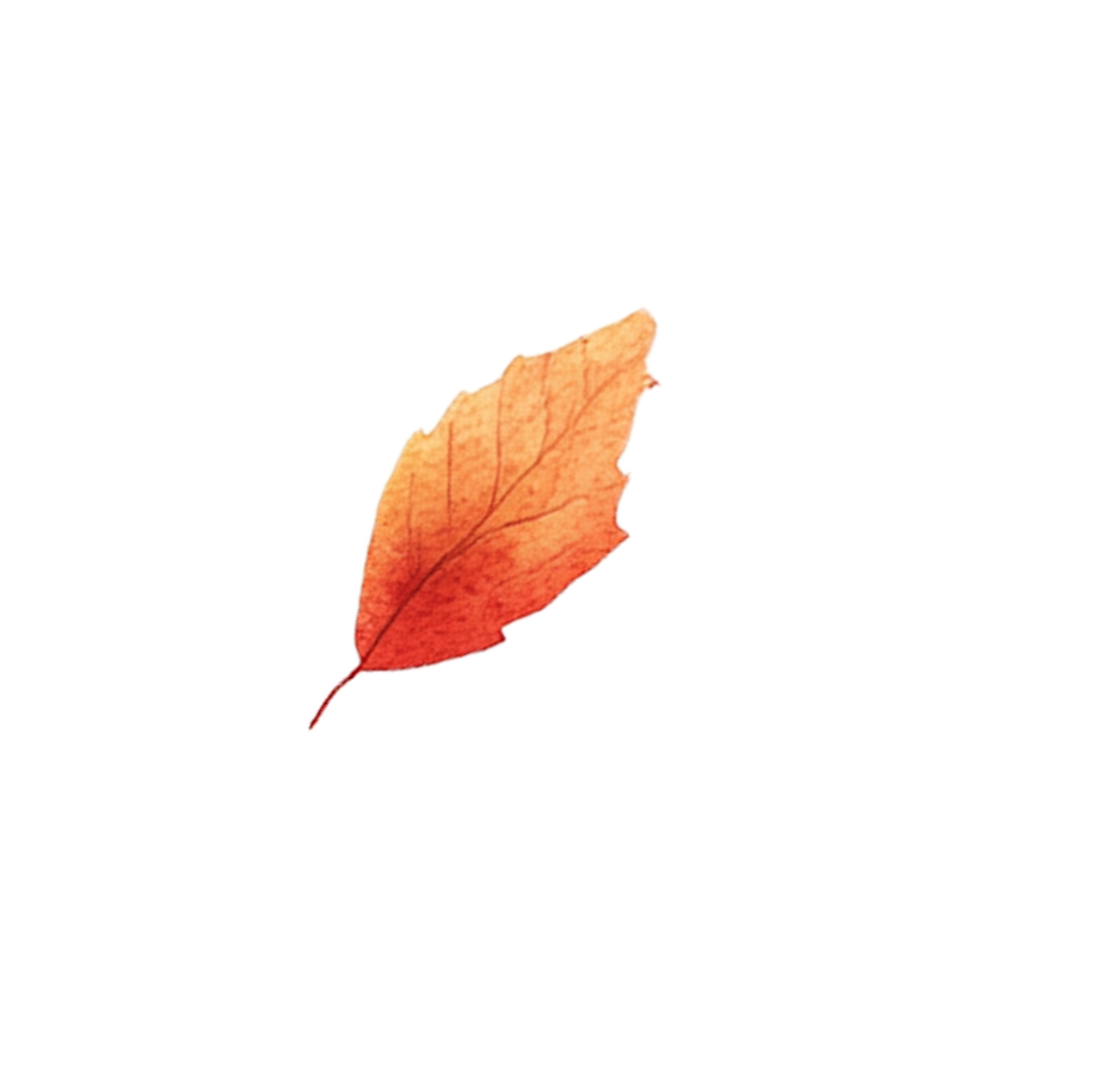